An Empirical Analysis of Overfitting and Mode Drop in GAN Training
Yasin Yazici1,2, Chuan Sheng Foo2, Stefan Winkler3, Kim Hui Yap1, Vijay Chandrasekhar2

1School of Electrical and Electronic Engineering, Nanyang Technological University           
2Institute for Infocomm Research, A*STAR
3School of Computing, National University of Singapore
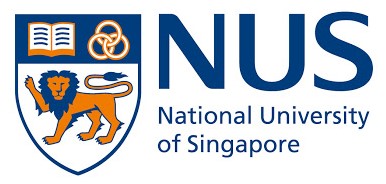 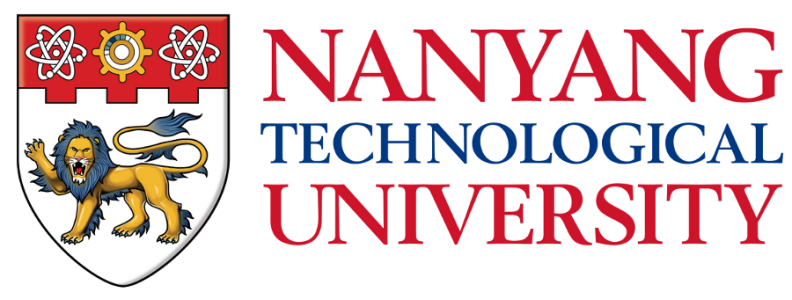 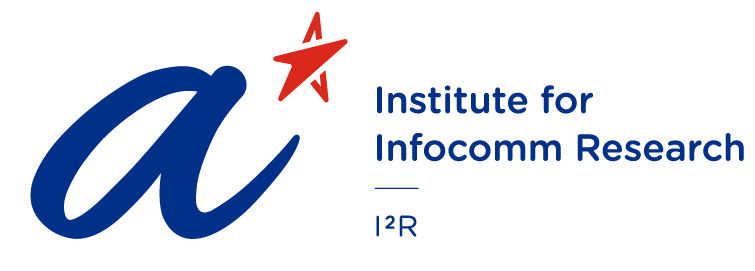 Motivation/ Objective
Do GANs overfit to the training set? 
What are the practical reasons for mode drop?
Objective: empirically analyse overfitting and mode drop in GANs training.
Our Contributions
We show GANs can overfit to the training set and show no mode drop.
Link between stochasticity and mode drop.
Link between stochasticity and overfitting.
Trade-off between generalization and mode coverage.
Our Hypothesis
Stochasticity is linked with overfitting and mode drop.
Less stochasticity leads to overfitting. 
More stochasticity leads to mode drop.
Trade-off between generalization and mode coverage.
Stochasticity
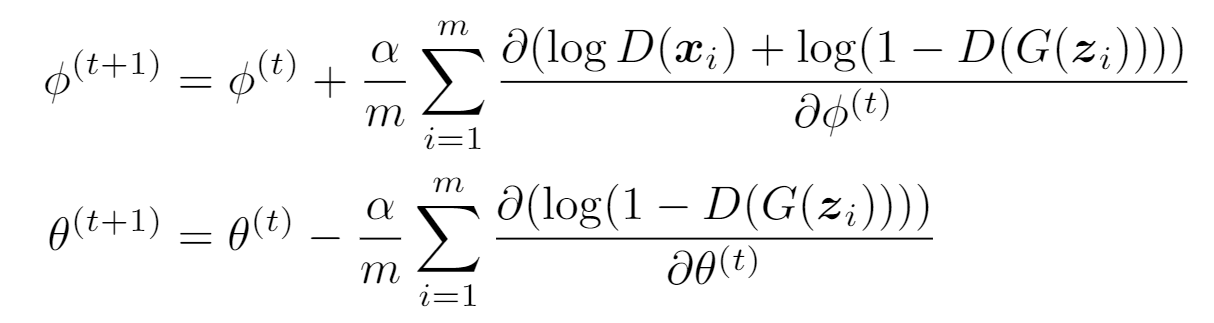 Stochastic gradient updates.
Random samples from the prior (latent code).
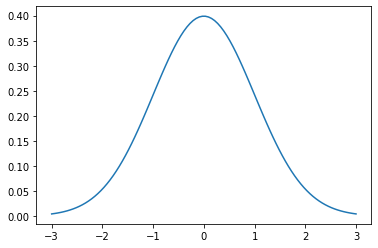 Effect of the Batch Size
First type of stochasticity. 
Various batch sizes.
Fixed latent code (Fixed second type of stochasticity).
Overfitting Results (Batch Size)
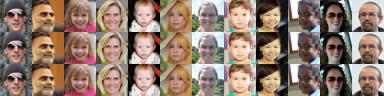 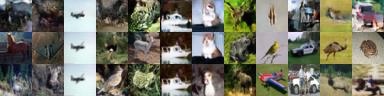 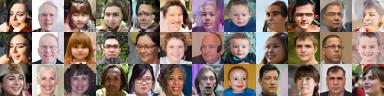 Increased stochasticity (decreased overfitting)
Mode Drop Results (Batch Size)
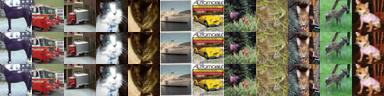 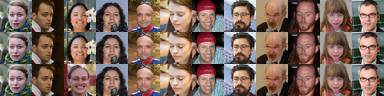 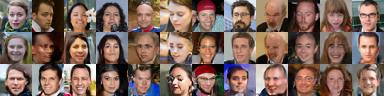 Increased stochasticity (increased mode drop)
Effect of the Noisy Latent Code
Second type of stochasticity.
Includes noise to generator input (Analogous to sampling).
Fixed batch-size (Fixed first type of stochasticity).
Overfitting Results (Noisy Latent)
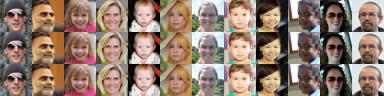 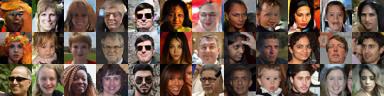 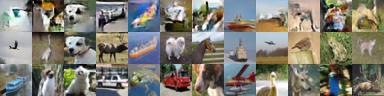 Increase stochasticity (decreased overfitting)
Mode Drop Results (Noisy Latent)
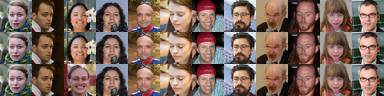 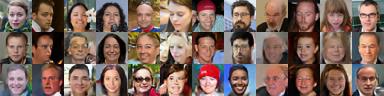 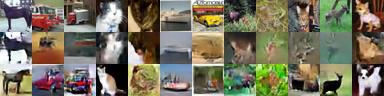 Increase stochasticity (increased mode drop)
Summary
GANs tend to overfit when stochasticity is reduced.
GANs tend to mode drop when stochasticity is increased. 
Trade-off between generalization and mode coverage.
Take-away: tune the level of stochasticity for the best trade-off.
Take-away: for mode coverage, decrease stochasticity. 
Take-away: for generalization, increase stochasticity.
An Empirical Analysis of Overfitting and Mode Drop in GAN Training
Yasin Yazici1,2, Chuan Sheng Foo2, Stefan Winkler3, Kim Hui Yap1, Vijay Chandrasekhar2

1School of Electrical and Electronic Engineering, Nanyang Technological University           
2Institute for Infocomm Research, A*STAR
3School of Computing, National University of Singapore
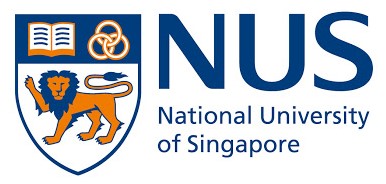 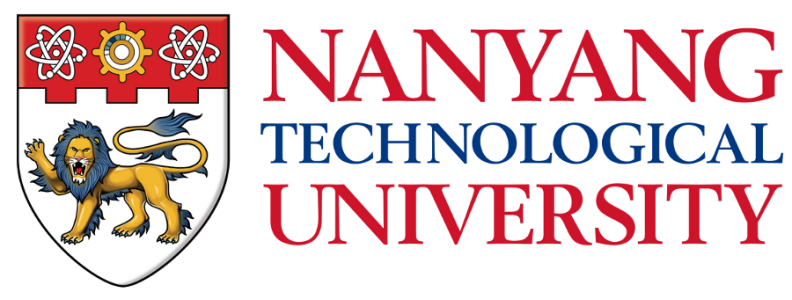 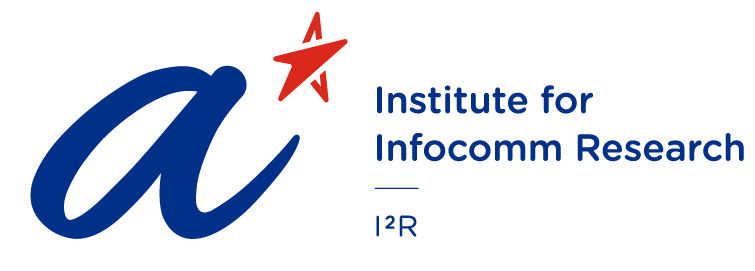 Quantitative Results
The table of overfitting and mode drop with varying batch size on SVHN,CIFAR10 and FFHQ. (visualization)
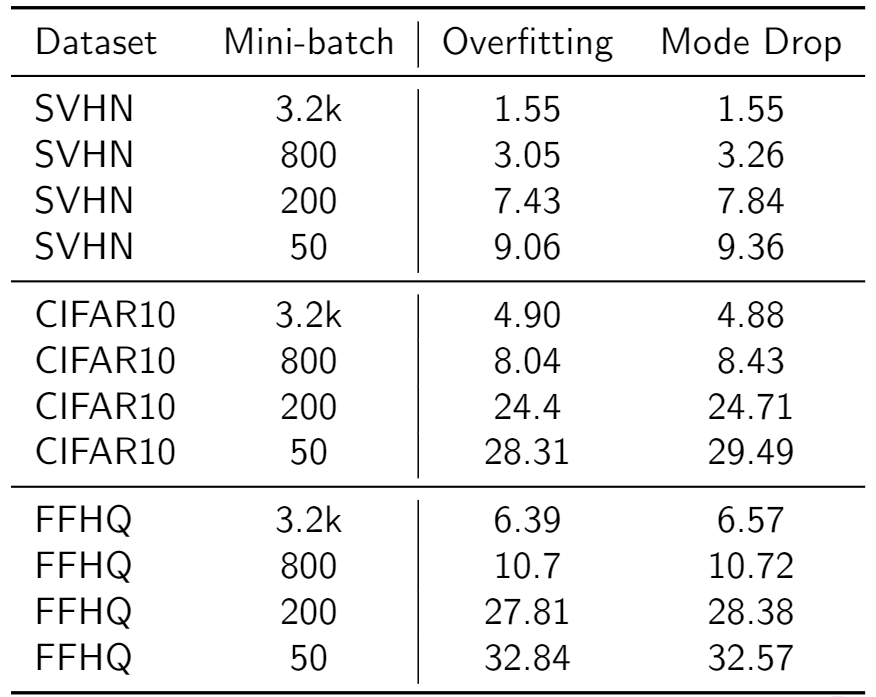 Quantitative Results
The table of overfitting and mode drop on SVHN, CIFAR10 and FFHQw/o and w/- noisy input
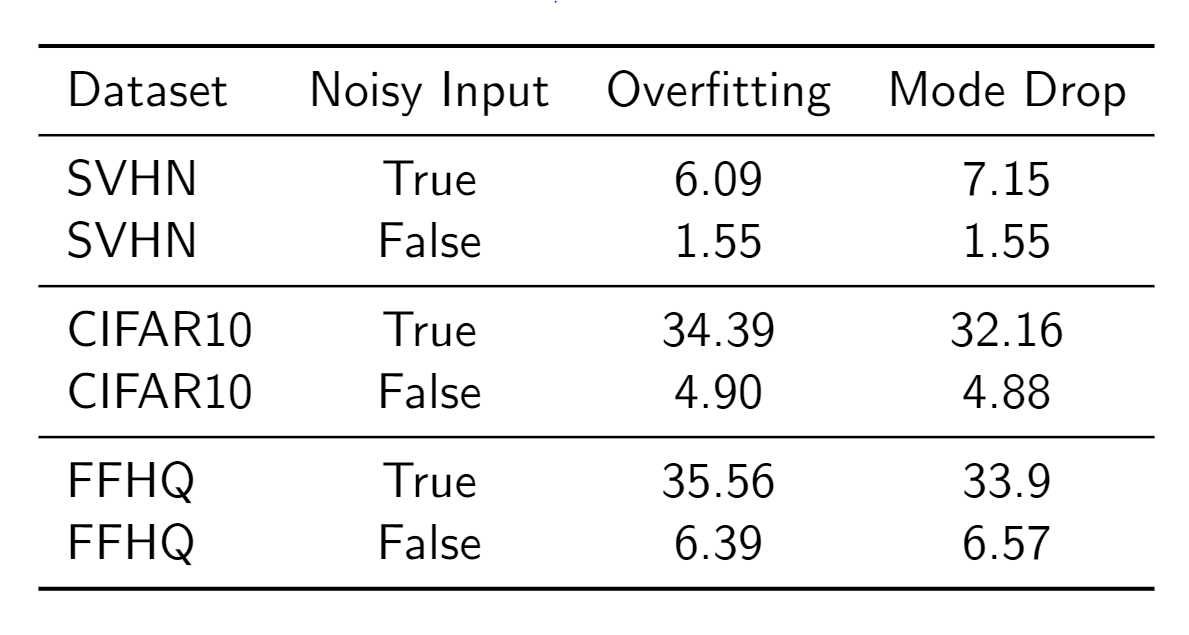 Terminology
Overfitting to data samples as the generator produces images nearly indistinguishable from the data samples and cover all of them.
By the definition this generator does not show a mode drop behavior (full recall).